Aug 2013
Project: IEEE P802.15 Working Group for Wireless Personal Area Networks (WPANs)

Submission Title: [ULP Application Summary]	
Date Submitted: [8/7/2013]	
Source: [Chunhui (Allan) Zhu]
Address [75 W Plumeria Dr. San Jose, CA, USA]
Voice:[+408-544-2751], FAX: [+], E-Mail:[c.zhu@samsung.com]	
Re: []
Abstract:	[This presentation summaries the applications of Ultra Low Power wireless sensors]
Purpose:	[To provide a summary of applications for ULP so that technical requirements can be obtained]
Notice:	This document has been prepared to assist the IEEE P802.15.  It is offered as a basis for discussion and is not binding on the contributing individual(s) or organization(s). The material in this document is subject to change in form and content after further study. The contributor(s) reserve(s) the right to add, amend or withdraw material contained herein.
Release:	The contributor acknowledges and accepts that this contribution becomes the property of IEEE and may be made publicly available by P802.15.
Slide 1
Chunhui Zhu/Samsung
Aug 2013
ULP Application Summary
Chunhui (Allan) Zhu (Samsung)
2
Chunhui Zhu/Samsung
Aug 2013
What Applications May Need ULP?
Large number of sensors in a single or multiple networks under the same management.
Changing batteries is costly – lots of work 
E.g. WSN of gas meters

A sparse wireless sensor network that covers a long distance or a big area.
Changing batteries is costly – sensors are not in walking distance
E.g. oil pipe monitoring sensors

Will not work without ULP technology
E.g. Energy Harvesting or wireless powered sensor devices.
3
Chunhui Zhu/Samsung
Aug 2013
Wireless Sensor Market Analysis
H: highly true;	M: often true;	L: least true
4
Chunhui Zhu/Samsung
Aug 2013
Application Requirements
5
Chunhui Zhu/Samsung
Aug 2013
Backup Slides
Slide 6
Chunhui Zhu / Samsung
Aug 2013
Smart Utility (Gas & Water Meter)
Smart electricity meter market has enjoyed the strong growth for several years. But the smart gas and water meter market has just started.
Unlike smart electricity meters, smart gas and water meters are battery powered.
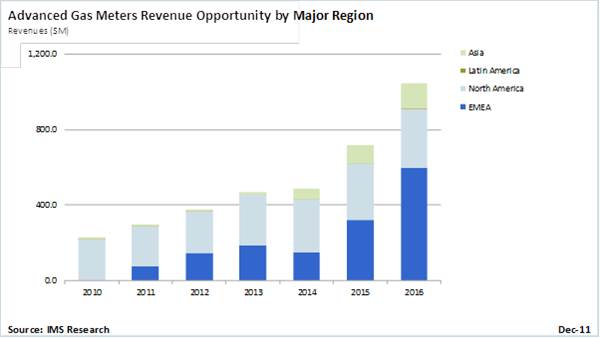 The network size of the utility network may be very large and are away from the management office, which making changing batteries costly.
7
Chunhui Zhu/Samsung
Aug 2013
Building Automation
Can be used to 
Manage commercial and industrial buildings intelligently
Reduce energy use
Provide intelligent lighting and HAVC control
Potentially large amount of sensor devices;
In some situations batteries are difficult to be changes.
Sensors on ceilings or other hard-to-reach places.
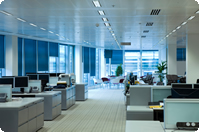 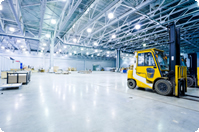 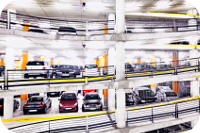 Slide 8
Chunhui Zhu/Samsung
Aug 2013
Inventory / Warehouse Management
Potentially large amount of devices;
Devices may be movable or portable so finding a device for changing its battery could be difficult;
Devices need to be made fairly small in order to be attached to some products they are tracking;
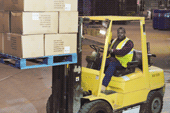 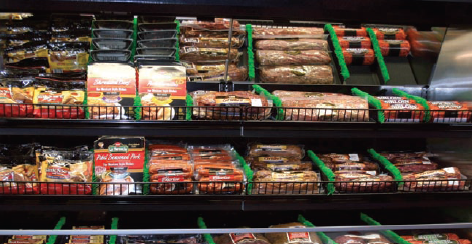 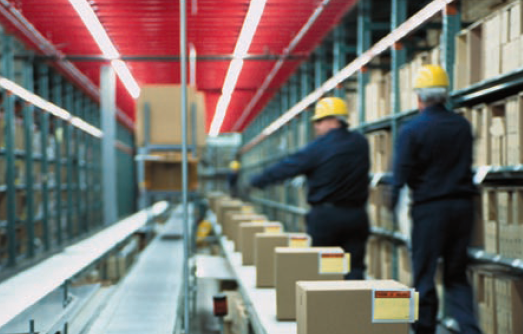 9
Chunhui Zhu/Samsung
Aug 2013
Medical / Health Care
May require ultra small form factor;
Battery life needs to be long enough to accomplish a specific task;
Batteries may need to be flexible in shape and size.
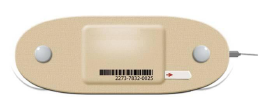 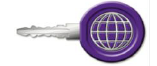 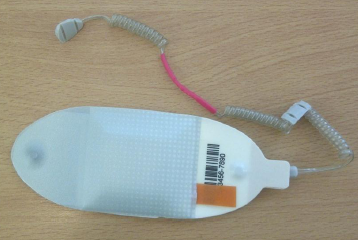 Security/access Sensor
Patch-type Sensors
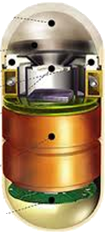 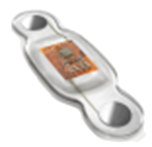 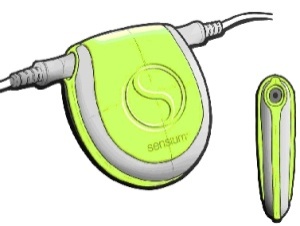 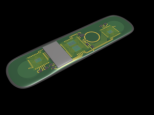 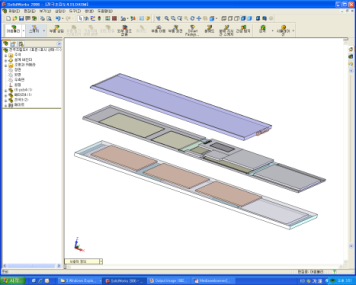 ECG Sensor with 
flexible battery
Bio/Medical Sensor
Life Pebble
10
Chunhui Zhu/Samsung
Aug 2013
Retail Service
Can be used to 
monitor, control and automate the purchase and delivery of goods.
help retailers manage their supply chain
improve the consumer's shopping experience
reduce time in checkout lines, 
gain insight into shopping behaviors that improve consumers shopping experiences,
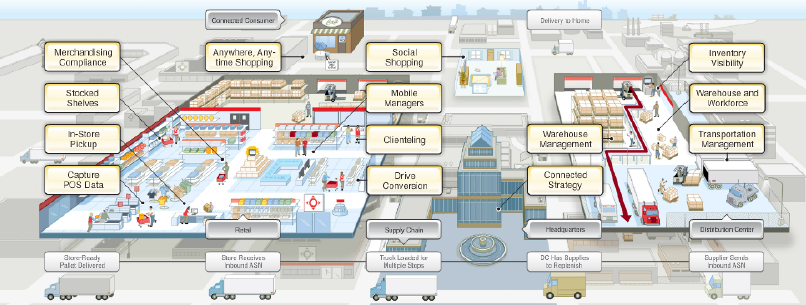 The number of hand-held devices can be very large.
The devices could be portable
11
Chunhui Zhu/Samsung
Aug 2013
Telecom Service
Telecom service of wireless sensor covers wide variety of value-added services, including information delivery, mobile gaming, location-based services, secure mobile payments, mobile advertising, zone billing, mobile office access control, payments, and peer-to-peer data-sharing services.
A wireless sensor shares the same battery with other devices (CPU, Cellular, WiFi, GPS, Display and etc.) of the same mobile device, affecting the battery life of the mobile device.
Battery life is now a key differential factor when comparing mobile devices. Manufacturers want to reduce power consumption as much as possible.
Information Delivery (charged)
12
Chunhui Zhu/Samsung
Aug 2013
Industrial/Infrastructure Monitoring
Changing batteries could be a very difficult work
E.g. wireless sensors monitoring a bridge which are not easy to access
Sometimes a monitoring network has a string topology and is very sparse.
E.g. distance between adjacent wireless sensor nodes deployed to monitor an oil pipeline could be half a mile away.
Changing batteries becomes a costly work.
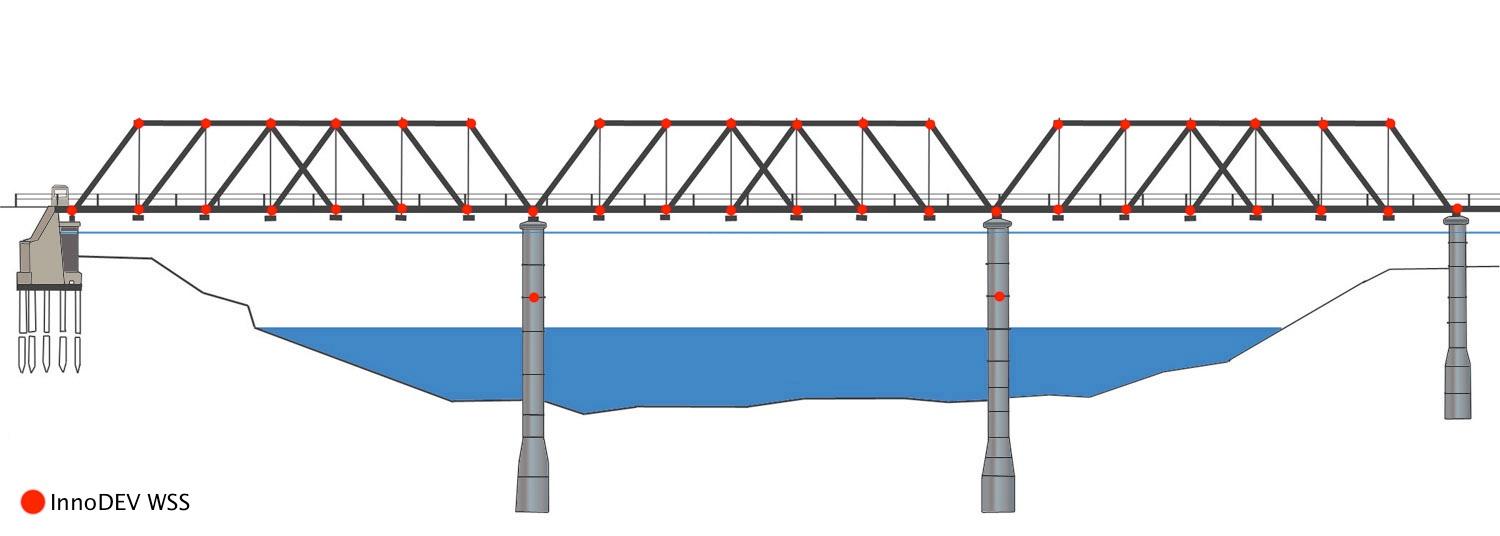 13
Chunhui Zhu/Samsung
Aug 2013
Environment Monitoring
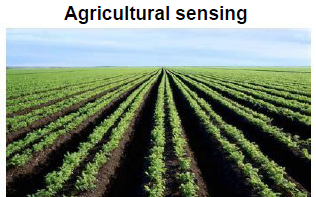 Potentially very large and sparse network;
Sometimes dangerous or hazardous environment making changing batteries impossible 
Require extremely long battery life and make the device disposable.
Fukushima Daiichi nuclear plant
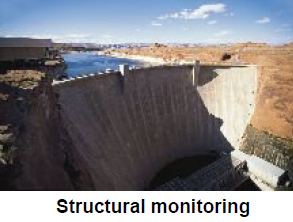 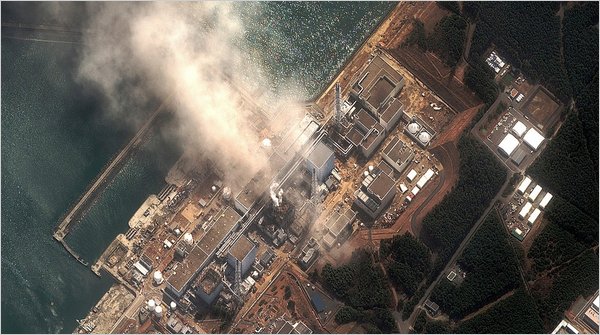 14
Chunhui Zhu/Samsung
Aug 2013
Energy Harvesting/Wirelessly Charged Sensors
Energy is a very scarce resource for these devices;
Requires a device run as energy-efficient as possible to maintain functional;
In some cases these sensors will not work if the currents drawn are over some thresholds. 
May not be possible without ULP technology.
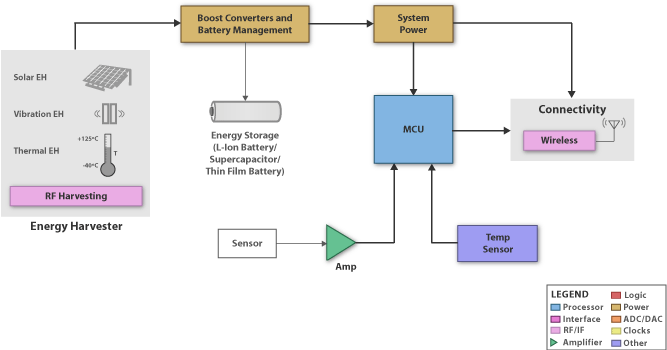 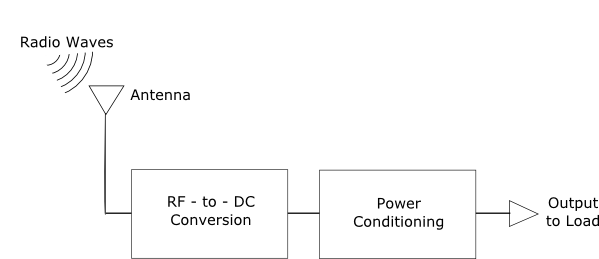 15
Chunhui Zhu/Samsung
Aug 2013
Smart Active Label
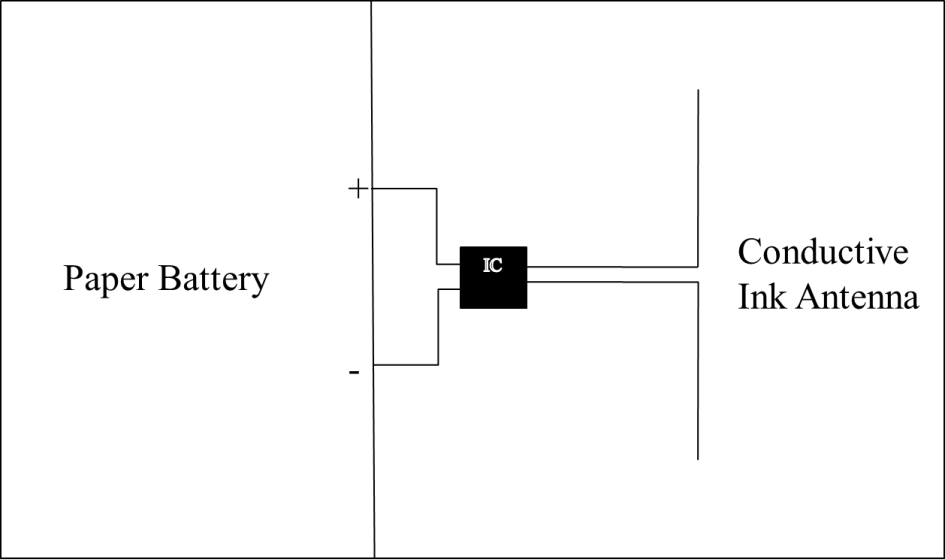 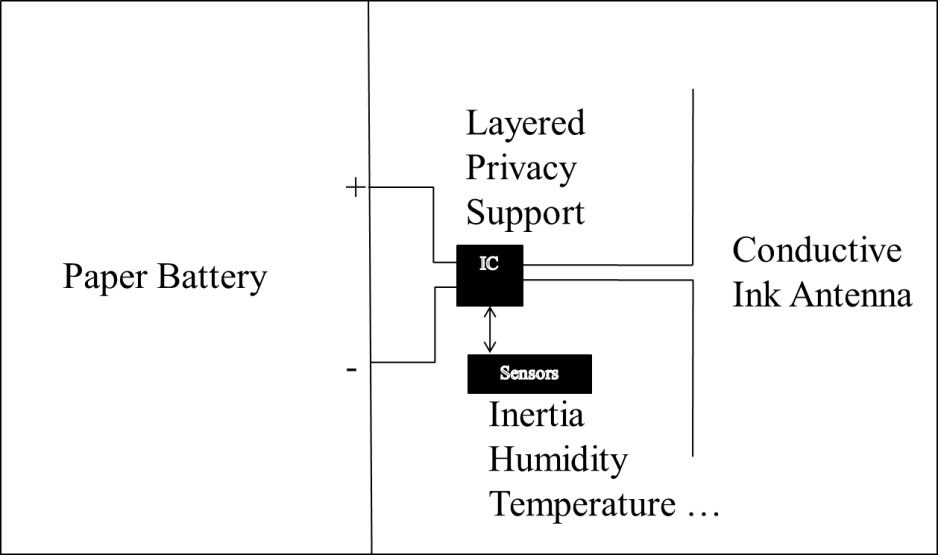 Build on extremely low cost, long life
Stick-on controls – parts bin, consumer,
Physical monitoring – intrusion, tampering, breakage, moisture detectors, movement detectors, fire/smoke, …
Location, presence – more data than RFID
Slide 16
Chunhui Zhu / Samsung
Aug 2013
Reference
[1] 15-12-0258-00-0ulp-Applications-of-ULP-Wireless-Sensors
[2] 15-13-0125-02-004q-large-volume-ulp-applications
Slide 17
Chunhui Zhu / Samsung